Aug 2020
BW Indication of >160MHz for non-HT and non-HT Duplicated Frames
Date: 2020-08-10
Authors:
Slide 1
Yunbo Li (Huawei)
Aug 2020
Background
Indicate a bandwidth larger than 160MHz in non-HT or non-HT duplicated frames passed motion [1];
802.11be supports indicating BW larger than 160 MHz through scrambler sequence in non-HT or non-HT duplicated frames. [Motion 115, #SP102, [10] and [87]] 
When a new bandwidth is indicated, we need to guarantee the receiver side can clear know whether the new bandwidth information is carried;
Current CH_BANDWIDTH_IN_NON_HT is indicated through Individual/Group bit in TA, but it can not be used to indicate new larger bandwidth. 
Otherwise, receiver STA don’t understand only 20, 40, 80 or 160MHz are indicated through B5B6 in scrambling sequence or new bandwidth is indicated.
Two main points will be discussed in this presentation: 
1) how to indicate the new bandwidth is carried, we call it EHT BW indication in following slides; 
2) which new bandwidth(s) can be carried.
Slide 2
Yunbo Li (Huawei)
Aug 2020
Explicit Solutions for EHT BW Indication
Two potential places can be used for EHT BW indication
Solution 1: Reserved bits in Frame Control
There are several subfields (e.g. B8-B11) are reserved and set to 0, it may could be used for EHT BW indication;
B8-B11 is used for Bandwidth Indication and Dynamic Indication subfields in S1G;
But base on discussion during 11ac and 11ax periods, some chip vendors have concern to reuse these subfields in 2.4GHz and 5GHz due to vendor specific implementation reasons.
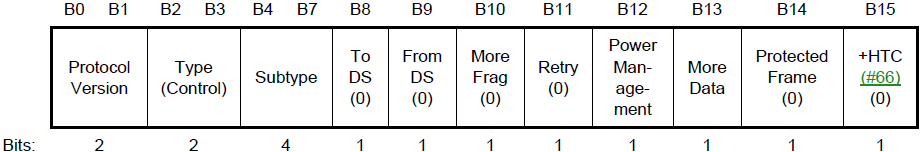 Frame Control field of Control frame in a non-S1G PPDU
Slide 3
Yunbo Li (Huawei)
Aug 2020
Explicit Solutions for EHT BW Indication
Solution 2: last 9 reserved bits in SERVICE field
The remaining 9 bits (7–15) of the SERVICE field shall be reserved for future use. All reserved bits shall be set to 0 on transmission and ignored on reception. (from 802.11REVmd D3.0, section 17);
It could be a good place to carry ETH BW indication;
SERVICE field already been used on several type of PPDUs
B8-B15 of SERVICE field in VHT PPDU are used for CRC of VHT-SIG-B
Scrambler is extended from 7 to 11 bits in EHT PPDU
The designs in this presentation only used in non-HT PPDU. The designs in VHT and EHT PPDUs will not affect the design here.
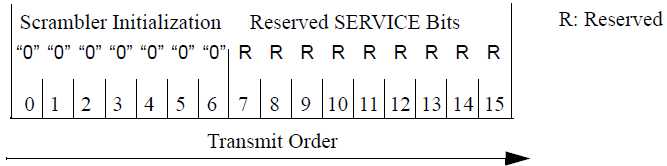 SERVICE field
Slide 4
Yunbo Li (Huawei)
Aug 2020
Explicit Solutions for EHT BW Indication
Let’s further discuss how many new BW modes can be carried 
Opt 1: only indicates non-puncture BW modes
Can reuse B5B6, or just add one more bit (e.g. B3) to indicate the new BW modes (e.g. 320MHz)
Opt 2: indicates non-OFDMA preamble puncture modes
There are totally 63 modes (see appendix), need 6 bits for indication
Need to use the bits in Reserved SERVICE Bits
Opt 3: indicates full flexible puncture modes
Needs 16 bits for 320MHz if use the granularity of 20MHz. There are not enough bits in SERVICE field;
A simple way is to add the granularity to 40MHz for 320MHz, so 8 bits are enough;
One extra bit is needed to distinguish <320MHz and 320MHz
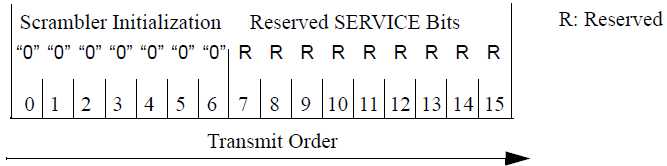 SERVICE field
Slide 5
Yunbo Li (Huawei)
Aug 2020
Implicit Solution for EHT BW Indication
Besides previous explicit solutions, there is also an implicit way for EHT BW indication;
Pros: Doesn’t need a bit for EHT BW indication; Don’t need to use the reserved SERVICE bits
Cons: if reserved SERVICE bits are not used, only can carry non-preamble puncture modes
The receiver STA will know whether the new BW modes are carried based on the category of the TX STA
If the TX STA is an EHT STA, and TA field is a bandwidth signaling TA, then new BW may be carried
If the TX STA is an non-EHT STA, and TA field is a bandwidth signaling TA, then B5B6 in service field are used to indicate 20, 40, 80, or 160MHz.
Control response (e.g. CTS) usually implemented in low MAC layer, it means that a EHT STA needs to distinguish whether a TX STA is EHT STA or not in low MAC;
It is implementable base on the feedback from product line, and the complexity is acceptable, but it may needs each chip vendor to implement it in low MAC.
Slide 6
Yunbo Li (Huawei)
Aug 2020
Summary
Indicate a bandwidth larger than 160MHz in non-HT or non-HT duplicated frames passed motion;
Explicit and implicit solutions are provide
Explicit solution needs to use Reserved SERVICR bits, but can get enough bits to carry preamble puncture modes
Implicit solution doesn’t need to use reserved SERVICR bits, but only can carry non-preamble puncture modes without using reserved SERVICR bits
Implicit solution may needs to distinguish the category of TX STA in low MAC
Slide 7
Yunbo Li (Huawei)
Aug 2020
Straw Poll 1
Which solution do you prefer to indicate BW larger than 160MHz in non-HT or non-HT duplicated frames?
Opt 1: explicit solution
Opt 2: implicit solution
Slide 8
Yunbo Li (Huawei)
Aug 2020
Straw Poll 2
Do you agree to use one bit of Reserved SERVICE bits to indicate whether a BW mode that different from 20MHz, 40MHz, 80MHz, 160MHz or 80+80MHz is carried in a non-HT or non-HT duplicated frame?
Slide 9
Yunbo Li (Huawei)
Aug 2020
Straw Poll 3
Which option do you prefer to indicate BW larger than 160MHz in non-HT or non-HT duplicated frames?
Opt 1: only indicates non-puncture BW modes
Opt 2: indicates non-OFDMA preamble puncture modes
Opt 3: indicates more flexible modes than non-OFDMA preamble puncture
Slide 10
Yunbo Li (Huawei)
Aug 2020
Reference
[1] 11-20-0616-00-00be-bandwidth-indication-of-320mhz-for-non-ht-and-non-ht-duplicate-frames
Slide 11
Yunbo Li (Huawei)
Aug 2020
Appendix
Slide 12
Yunbo Li (Huawei)
Aug 2020
BW modes for non-OFDMA Preamble Puncture
Totally 1+1+5+13+43 = 63 modes
Slide 13
Yunbo Li (Huawei)